基础梳理篇
第2课时　声的世界
目录
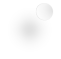 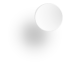 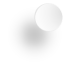 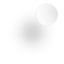 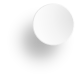 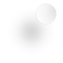 知识梳理
重点突破
01
03
02
福建4年中考聚焦
·1 声音的产生和传播
知识梳理
·2 声音的特性
01
·3 噪声的危害和控制
·4 超声与次生
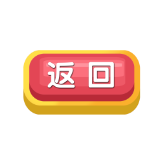 知识点1     声音的产生和传播
振动
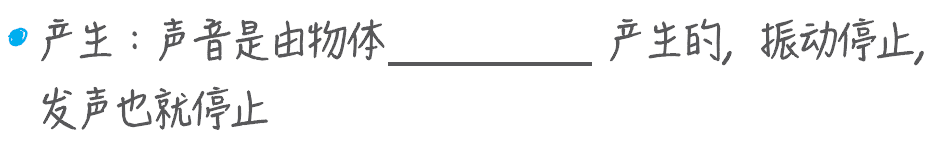 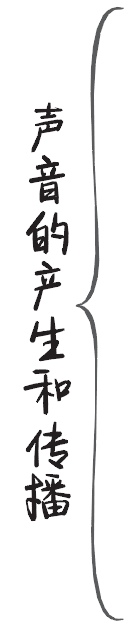 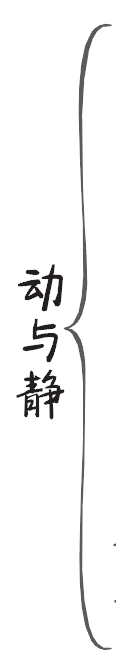 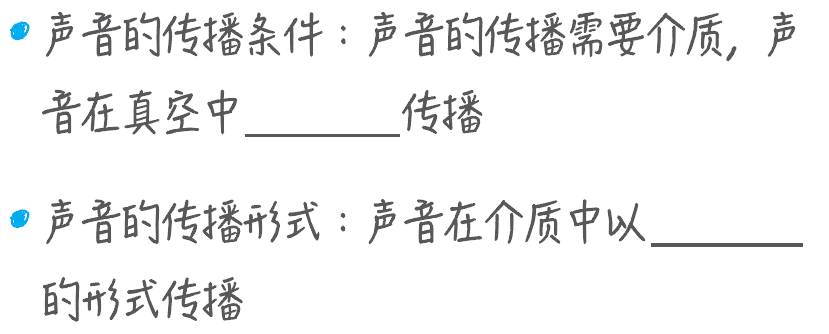 不能
波
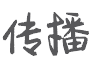 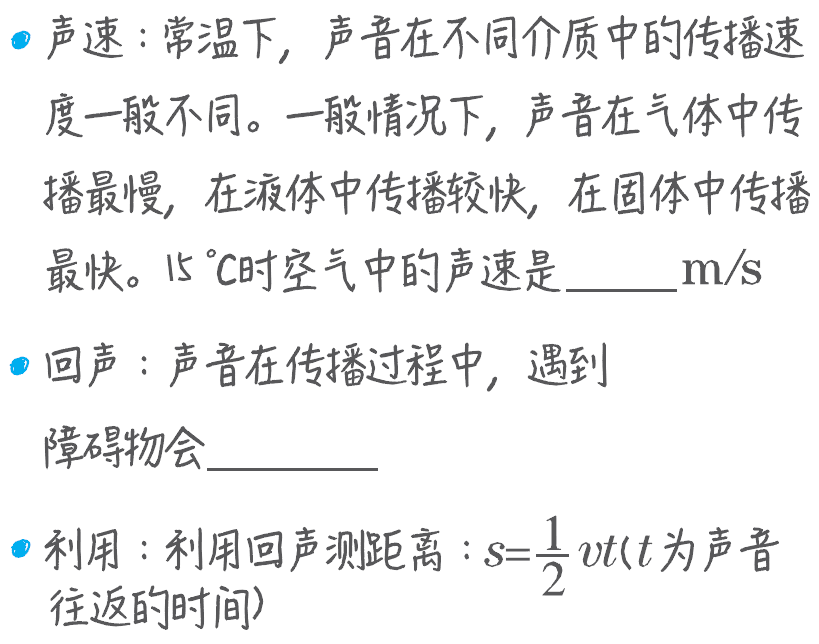 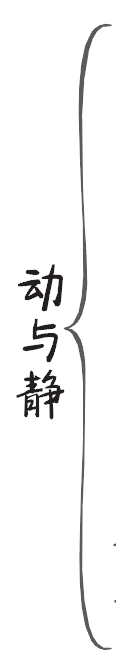 340
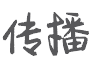 反射回来
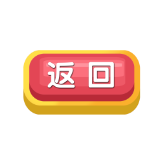 知识点2     声音的特性
高
大
续表
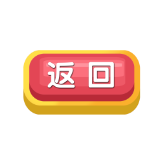 知识点3    噪声的危害和控制
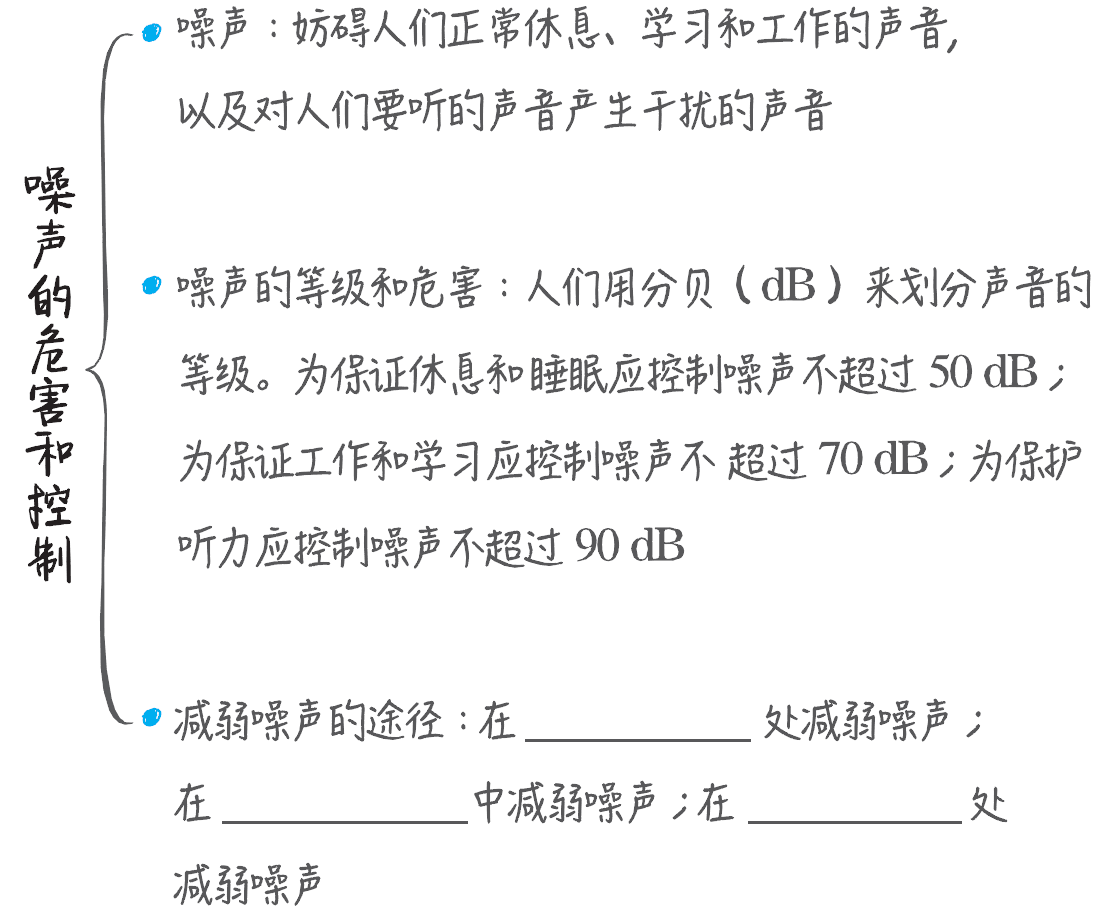 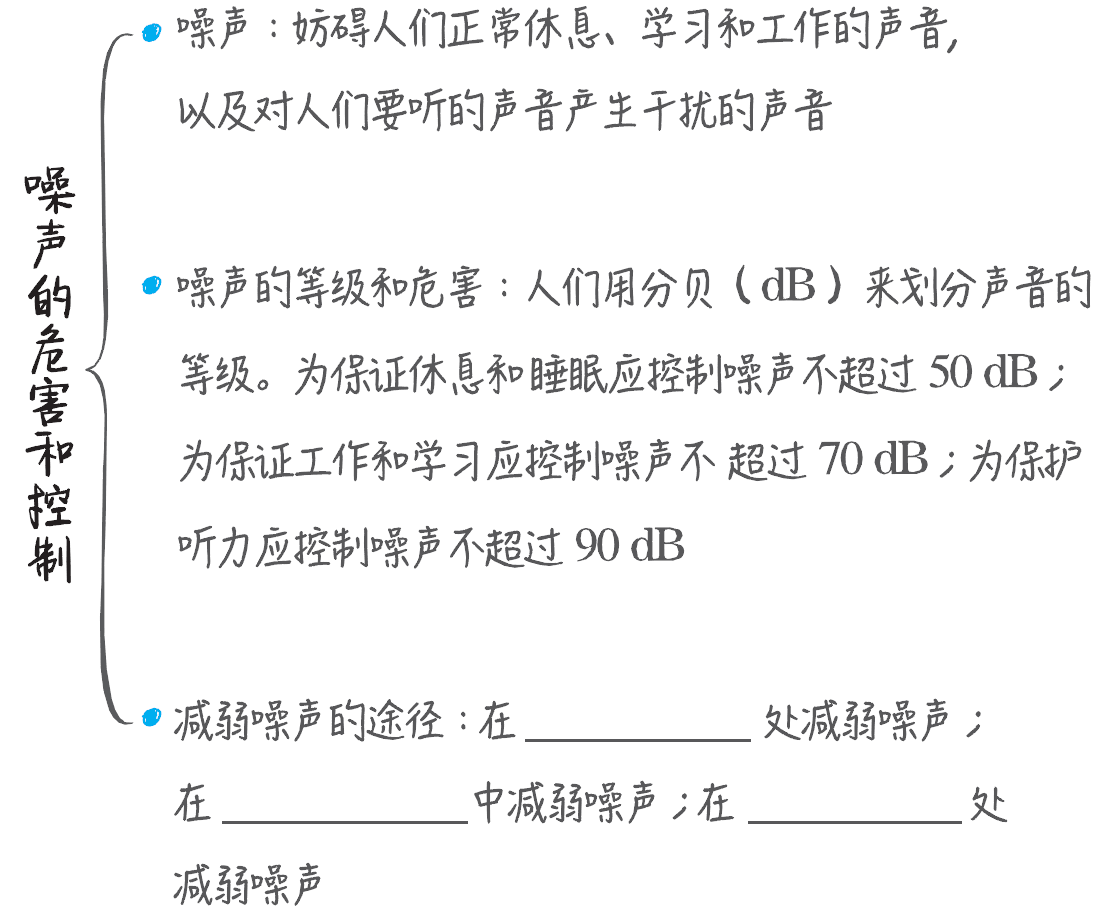 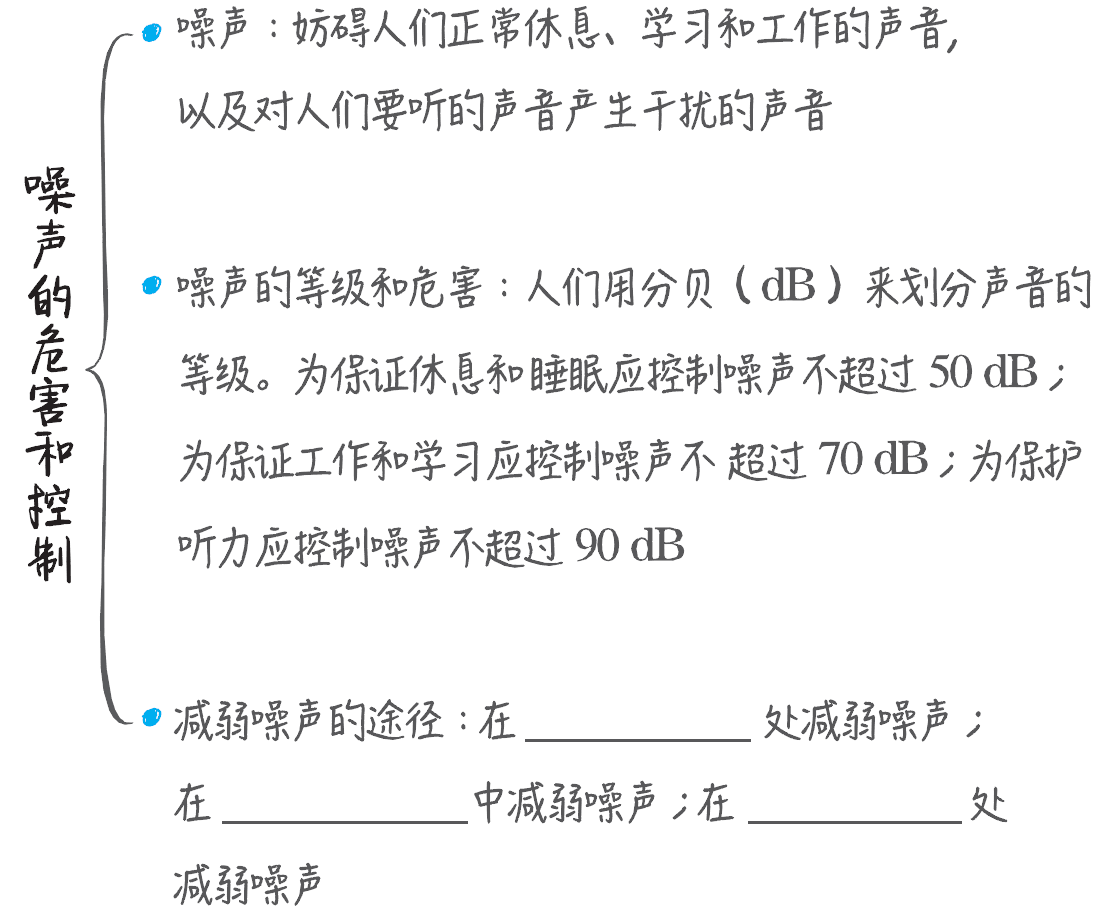 声源
人耳
传播过程
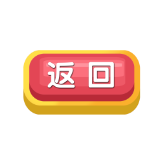 知识点4     超声与次声
1．超声：频率高于________Hz的声音叫超声。超声具有方向性强、穿透力强的特点。
2．次声：频率低于________Hz的声音叫次声。次声很容易绕过障碍物，传播距离远。
3．应用
(1)传递信息：探测鱼群、检查疾病，探测金属内部缺陷。
(2)传递能量：清洗、击碎人体内的结石。
20 000
20
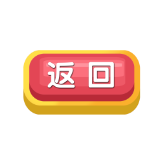 ·1 声音的产生和传播[高频考点]
重点突破
·2 声音的特性[高频考点]
02
·3 噪声的危害和控制[高频考点]
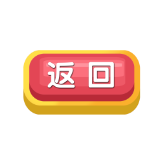 重点1     声音的产生和传播 【高频考点】
【典例1】【2020·莆田模拟·2分】钟声是由钟的________产生的，“梅寺晨钟”四十里开外也能听到，说明声音可以在________中传播。
振动
空气
【典例2】下列关于声音的说法正确的是(　　)
A．“声纹门锁”是依据声音的响度来识别的
B．鼓手打鼓用的力越大，鼓声的音调就越高
C．二胡演奏的优美旋律，是由弦的振动产生的
D．在太空与地面交流时的声音是通过声波传回地球的
C
【典例3】下列实验中，用来说明声音传播需要介质的是(　　)
C
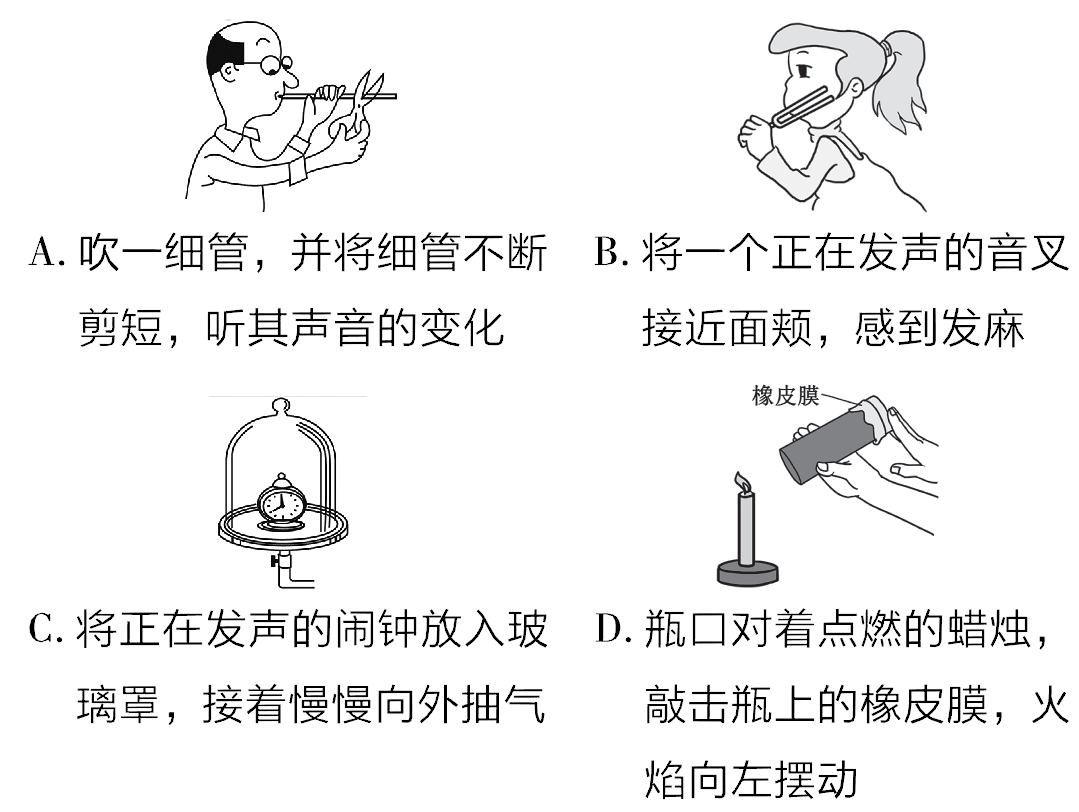 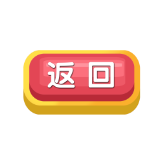 重点2     声音的特性【高频考点】
【典例4】【2020·厦门校级模拟·2分】厦门是全国文明城市，公共场所不要大声喧哗。这里的“大声”指的是(　　)
A．频率　 　　　　B．响度
C．音调  		      D．音色
B
【典例5】【2020·莆田模拟·2分】《吕氏春秋》记载：“伏羲作琴，三分损益成十三音”。“三分损益法”就是把管(笛、箫)加长三分之一或减短三分之一，这种做法是为了改变声音的______________，其发声体是____________。
音调
管内空气柱
【典例6】如图所示为声波的波形图，甲、乙、丙三者的________和________相同。
音调
响度
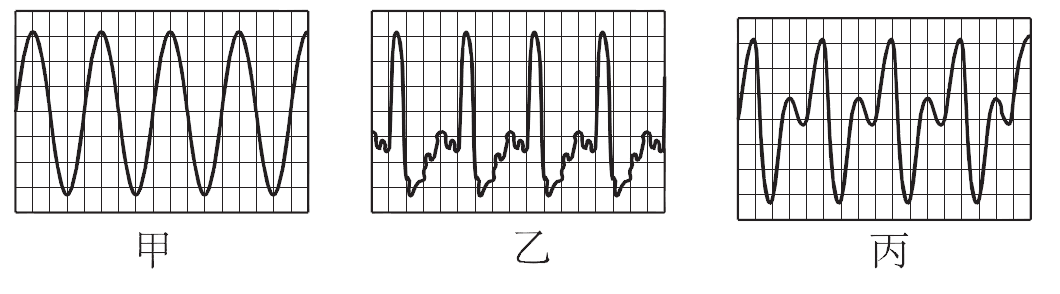 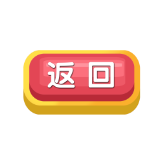 重点3   噪声的危害和控制【高频考点】
【典例7】噪声是严重影响我们生活的污染之一。下列措施中属于在产生环节控制噪声的是(　　)
A．在学校周围植树
B．学校附近禁止汽车鸣笛
C．教室安装隔音玻璃
D．在靠近学校的道路旁安装隔声板
B
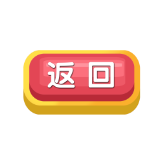 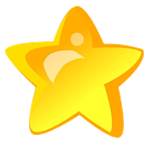 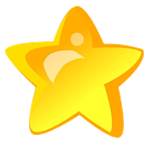 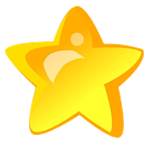 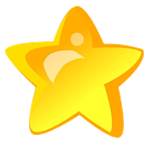 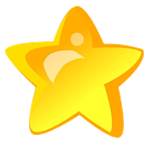 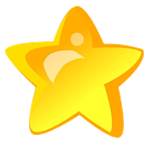 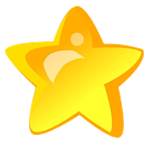 1
2
3
4
5
6
7
03
福建4年中考聚焦
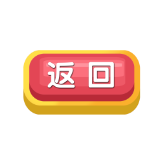 1．【2020·福建·2分】下列词语中，形容声音响度小的是(　　)
A．震耳欲聋　　　　 　　
B．声如洪钟
C．轻声细语  
D．鼾声如雷
C
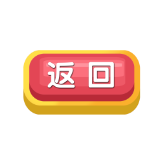 2．【2019·福建·2分】公共场所不要高声喧哗，这里的“高”是指声音的(　　)
A．响度　 　
B．音调　 　 
C．音色　 　
D．频率
A
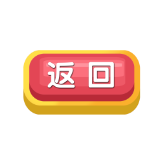 3．【2017·福建·2分】夏商时期，已有铜制的铃和皮制的鼓。人耳能分辨出铃声和鼓声是根据声音的(　　)
A．响度  
B．音调  
C．音色  
D．频率
C
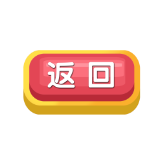 4．【2020·三明质检·2分】以下有关声音的说法中正确的是(　　)
A．声音在空气中的传播速度是3× 108 m/s
B．声音在水中传播的速度比在空气中快
C．声音能够在真空中传播
D．有些高科技产品，不振动也可以发出声音
B
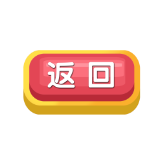 5．【2020·宁德质检·2分】如图所示，在8个相同的透明玻璃瓶中装入不同高度的水自制成一件小乐器，用同样大小的力敲击8个玻璃瓶，会听到不同的声音，这“不同的声音”主要是指声音的(　　)
A．音调  		B．振幅  
C．音色  		D．响度
A
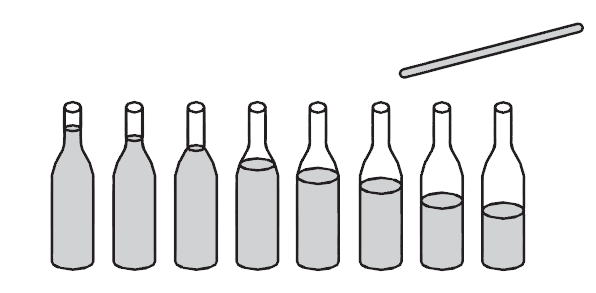 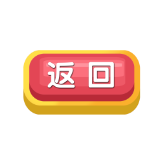 6．【2018·福建·2分】宋词《解语花·上元》中写道“箫鼓喧，人影参差，满路飘香麝”，其中“箫鼓喧”是由于发声体__________产生的，“满路飘香麝”是由于分子在不停地做______________。
振动
无规则运动
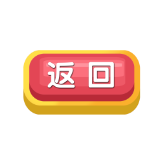 7．【2019·泉州质检·2分】“蝉噪林愈静，鸟鸣山更幽”，能区分开“蝉”和“鸟”的叫声，是依据声音的____________不同；茂盛的森林有吸声的作用，这是在__________________减弱噪声。
音色
传播过程中
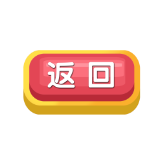 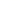